Slovensko
Ochrana prírody
ĎALEJ
Čo je cieľom ochrany prírody?
zabrániť zlým vplyvom človeka na krajinu
ODPOVEĎ
ĎALEJ
Z ktorých dvoch zložiek sa skladá krajina?
neživá a živá
ODPOVEĎ
ĎALEJ
Čo patrí do ochrany neživej zložky krajiny?(3)
voda, horniny, ovzdušie
ODPOVEĎ
ĎALEJ
Čo patrí do ochrany živej zložky prírody?(2)
rastliny, živočíchy
ODPOVEĎ
ĎALEJ
Aké dva typy ochrany rozlišujeme na Slovensku?
územná a druhová ochrana
ODPOVEĎ
ĎALEJ
Koľko stupňov ochrany rozlišujeme na Slovensku a ktorý je najnižší?
5 stupňov
najnižší - prvý
ODPOVEĎ
ĎALEJ
Čo patrí do prvého (najnižšieho) stupňa ochrany na Slovensku?
celé územie Slovenska
ODPOVEĎ
ĎALEJ
Vymenuj 4 kategórie územnej ochrany!(4)
chránená krajinná oblasť, národný park, prírodná rezervácia – NPR, prírodná pamiatka – NPP, chránený areál, chránený krajinný prvok
ODPOVEĎ
ĎALEJ
Čo je to CHKO, CHA, PP?
CHKO – chránená krajinná oblasť
CH – chránený areál
PP – prírodná pamiatka
ODPOVEĎ
ĎALEJ
Ako rozdeľujeme chránené územia podľa veľkosti?
veľkoplošné a maloplošné
ODPOVEĎ
ĎALEJ
Ktoré chránené územia patria medzi veľkoplošné?
národné parky, chránené krajinné oblasti
ODPOVEĎ
ĎALEJ
Koľko národných parkov je na Slovensku, aký stupeň ochrany je v nich, o aké územia ide?(3)
9, 3. stupeň,
územia horského charakteru s málo narušenou prírodou
ODPOVEĎ
ĎALEJ
Koľko CHKO je na Slovensku + vymenuj 3!(1+3)
14 – Dunajské luhy, Latorica, Vihorlat, Poľana
ODPOVEĎ
ĎALEJ
Ako sa volá medzinárodná dohoda sústavy chránených území?
NATURA  2000
ODPOVEĎ
ĎALEJ
Čo patrí do NATURY 2000?(1)
chránené vtáčie územia, územia európskeho významu
ODPOVEĎ
ĎALEJ
Čo zahŕňa druhová ochrana prírody?(3)
chránené rastliny, živočíchy, nerasty, skameneliny
ODPOVEĎ
ĎALEJ
Čo obsahuje „červený zoznam“?
zoznam ohrozených a vzácnych živočíchov a rastlín
ODPOVEĎ
ĎALEJ
Čo je to endemit?
organizmus, len na určitom mieste na Zemi a nikde inde
ODPOVEĎ
ĎALEJ
Ktoré dve lokality sú zapísané v Zozname svetového prírodného dedičstva UNESCO?
- Jaskyne Slovenského krasu
- Pralesy Východných Karpát
ODPOVEĎ
ĎALEJ
Ako môžu vznikať kalamity na Zemi?(2)
činnosťou prírody, činnosťou človeka, činnosťou oboch
ODPOVEĎ
ĎALEJ
Čo patrí medzi kalamity?(4)
snehová kalamity, silný vietor, povodne, lavíny, zosuvy, zemetrasenia
ODPOVEĎ
ĎALEJ
S akou činnosťou človeka súvisia časté povodne?
odlesňovanie, správa tokov
ODPOVEĎ
ĎALEJ
Ktorá časť Slovenska býva najčastejšie postihovaná zemetraseniami?
juhozápad
ODPOVEĎ
ĎALEJ
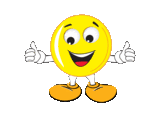